A GUIDED TOUR IN  ŠEDUVA
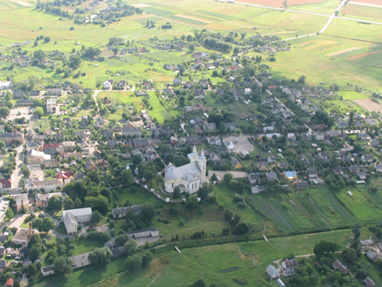 WHAT DID WE SAW IN ŠEDUVA
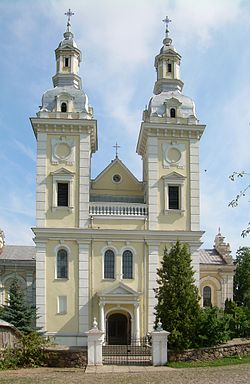 We saw the town, the river Niauduva, the church and the old houses, enterprise  Lelija. And when we were walking the rain started.
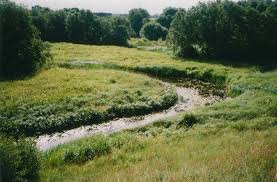 NIAUDUVA
It is the only river that flows through the town.
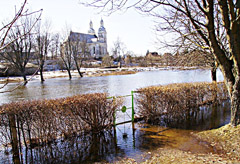 The Clothes factory ,,Lelija‘‘
There is  enterprise Lelija in Šeduva that makes clothes. Clothes are ironed using steam. The enterprise uses water suply to get steam.
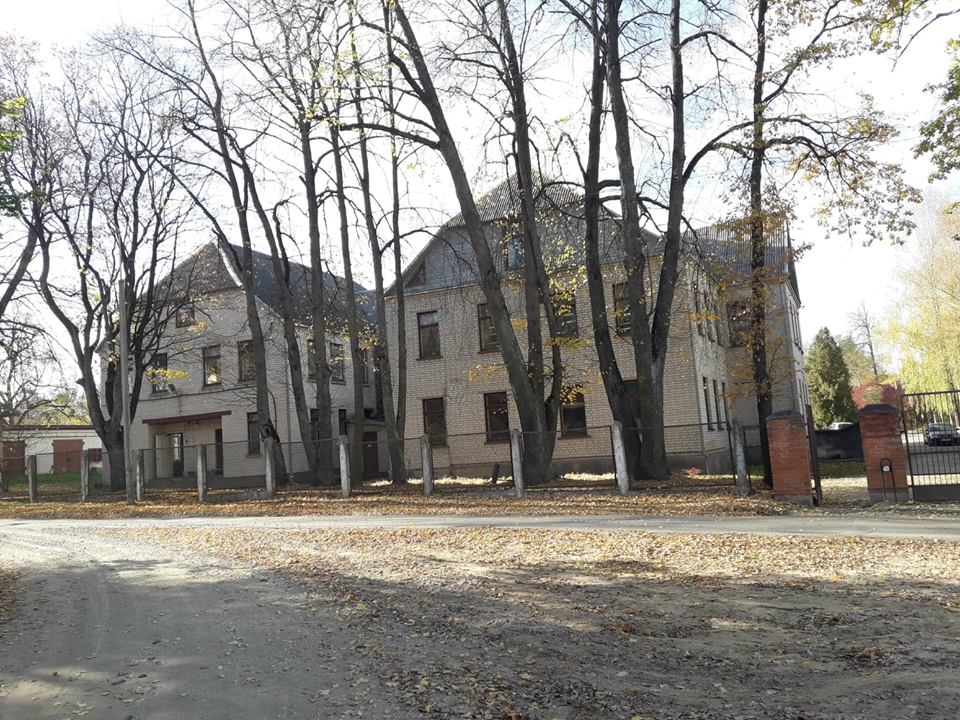